Figure 2. Network input stimuli and prediction node response properties. (A) Typical population input signals. A 2D ...
Cereb Cortex, Volume 23, Issue 5, May 2013, Pages 1230–1239, https://doi.org/10.1093/cercor/bhs117
The content of this slide may be subject to copyright: please see the slide notes for details.
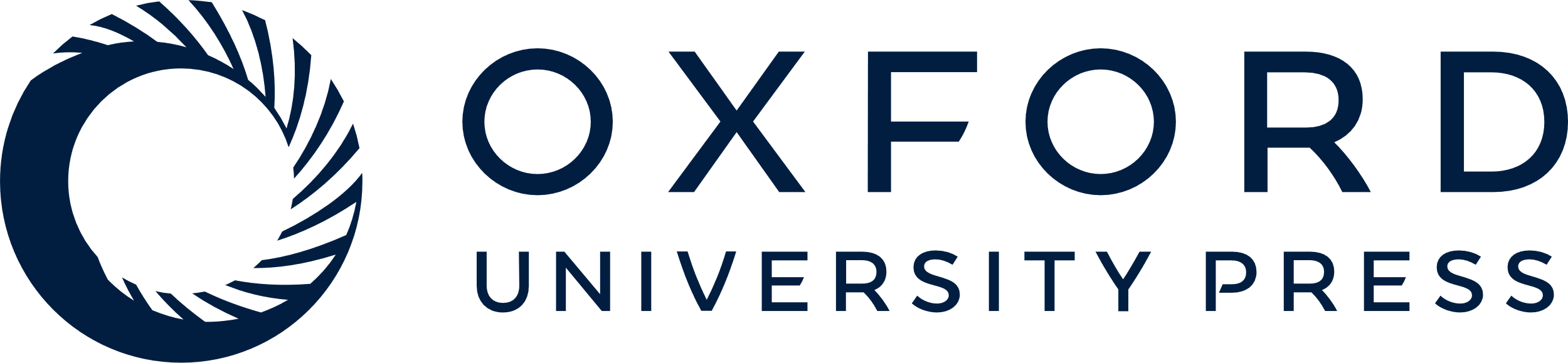 [Speaker Notes: Figure 2. Network input stimuli and prediction node response properties. (A) Typical population input signals. A 2D Gaussian retinal input signal is shown for input values (rx,ry) = (0,0)° and a 1D Gaussian eye position signal (horizontal or vertical) for ex|y = 0°. The strength of the input (and hence the scale of the vertical axis) depends on the value of hmax in equations (4) and (5), which equaled 1 in all experiments reported here. The synaptic weight values of the prediction nodes were scaled copies of input stimuli and are therefore also represented by these graphs. (B) Typical temporal response of a node to its optimal stimulus. In this and all subsequent response graphs, the scale of the vertical axis is the same as for the input graphs.


Unless provided in the caption above, the following copyright applies to the content of this slide: © The Author 2012. Published by Oxford University Press. All rights reserved. For Permissions, please e-mail: journals.permissions@oup.com]